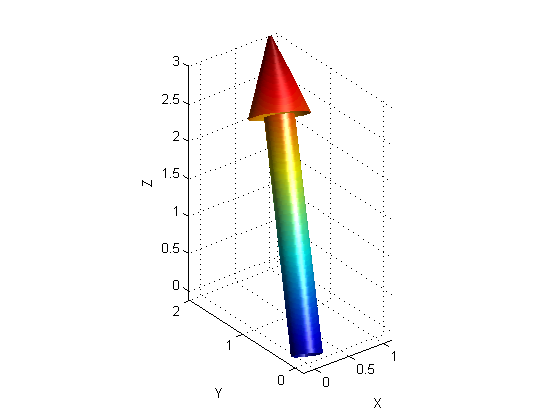 PHY131H1F - Class 6
Today:
Scalars and vectors
Coordinate systems, Components
Vector Algebra
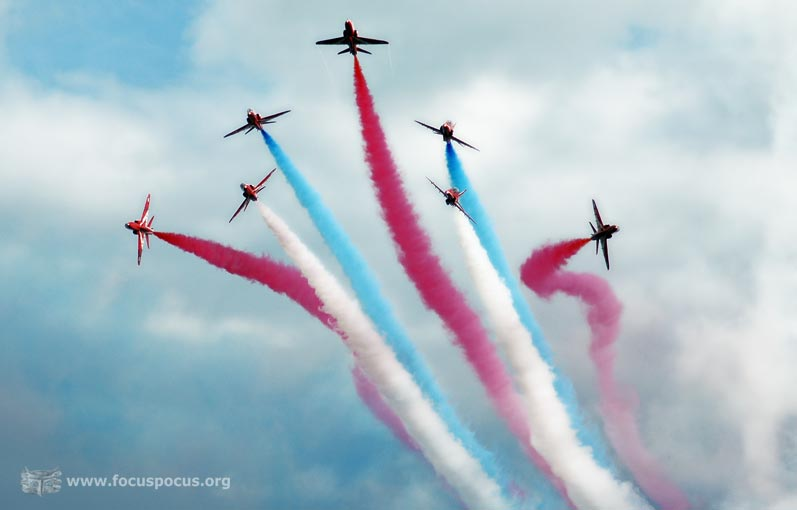 Clicker Question
The ball rolls up the ramp, then back down. Which is the correct acceleration graph? [Define positive s as up and to the right, parallel to the ramp..]
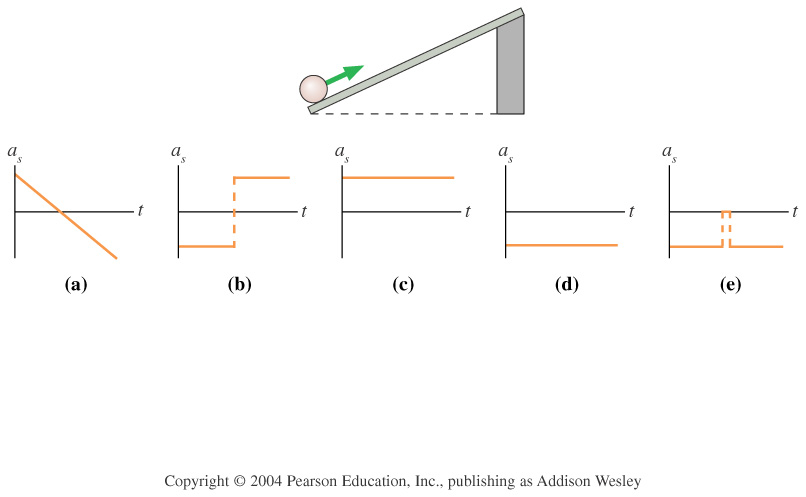 [Speaker Notes: Answer: D]
Last day I asked at the end of class:
Can you add a scalar to a vector? 
ANSWER: No.  A 2-D vector is represented by a pair of numbers (ie x- and y- components, or magnitude and direction), and you can’t add a scalar number to this.
Can you multiply a vector by a scalar?
ANSWER: YES!  When you multiply a vector by a scalar, you can either:
Multiply both the x and y components by this scalar, or
Multiply the magnitude by the scalar, and keep the direction unchanged (but you flip direction 180° for a negative scalar)
Hypotenuse
Opposite

Adjacent
Right Triangle Trigonometry
This is one of the most common things people are rusty with.
SOH CAH TOA
Hypotenuse
Opposite

Adjacent
Clicker Question:
Hypotenuse
Opposite

Adjacent
Clicker Question:
Vectors
There are two kinds of Physical quantities we will deal with:
Scalar (Only has a size)
Quantity that can be described with only one number.
Examples:  time, speed (just a magnitude say 5 miles per hour)
Vector: (Has size and a direction)
Quantity that is described with two numbers:
Magnitude
Direction
Examples: Position, velocity (magnitude say “5 m/s” and direction say “north”)
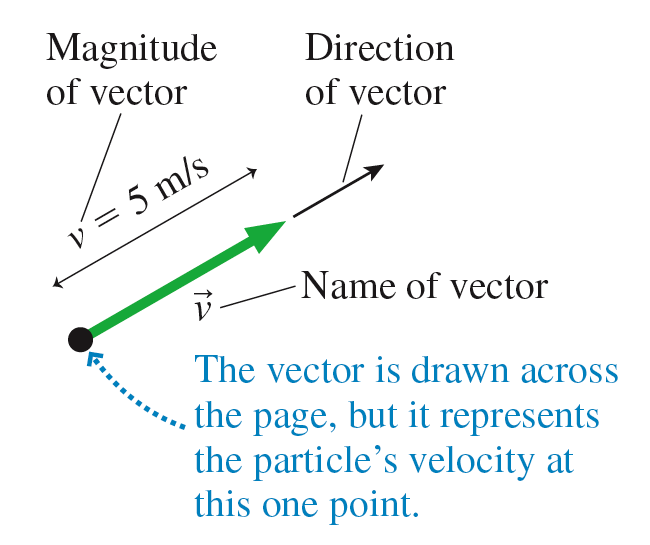 Distance vs Displacement Example
From High Park, you ride your bike 4 miles East on Bloor St, then 3 miles North on Yonge St to the corner of Yonge and Eglinton.
What is the distance traveled?
What is your displacement?
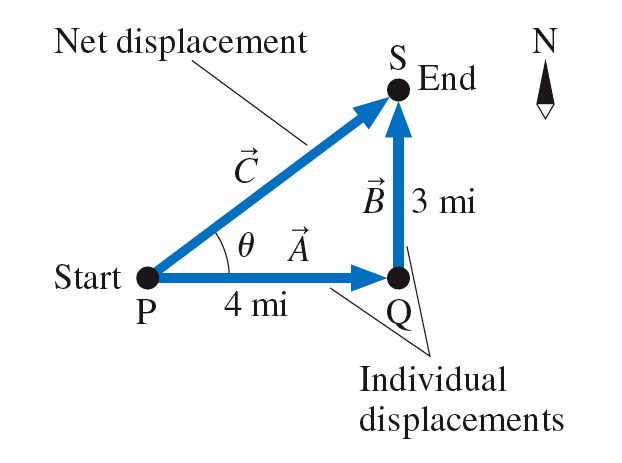 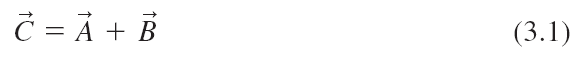 Clicker Question:
Which figure shows                    ?
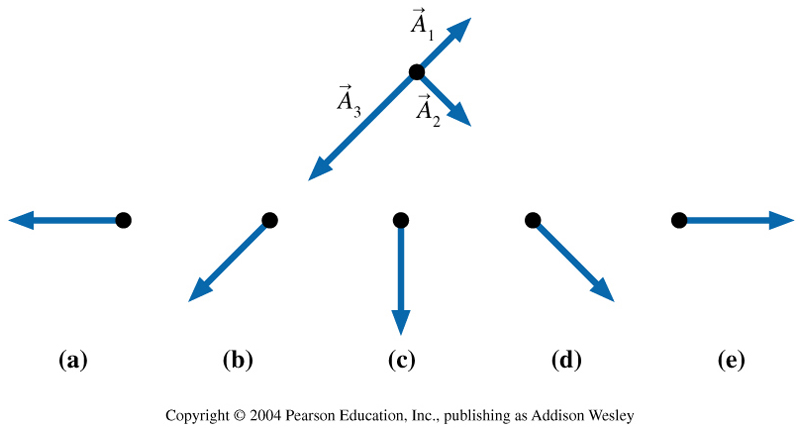 [Speaker Notes: Answer C]
http://phet.colorado.edu/en/simulation/vector-addition
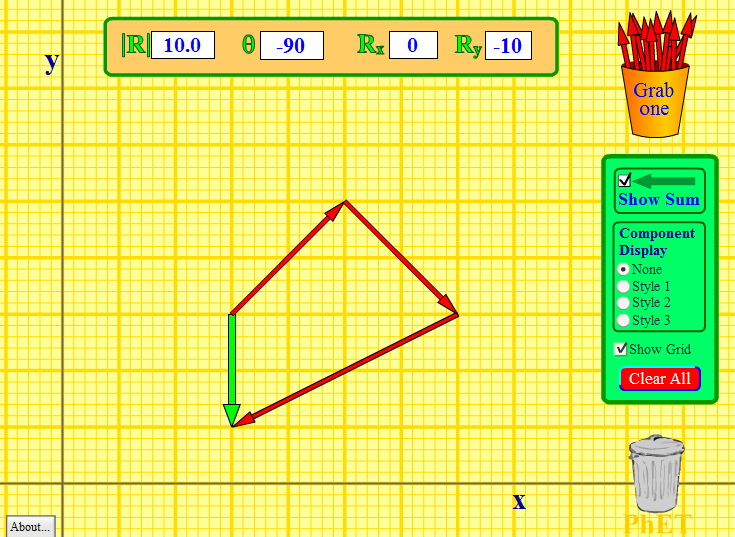 Announcements
The first term test will be on Tuesday, Sep 30, from 6:00pm to 7:30pm. 
Test 1 will cover chapters 1-3 plus the Error Analysis Mini-Document, plus what was done in Practicals
You must bring a calculator and one 8.5x11’ aid sheet which you prepare, double-sided
If you have a conflict at that time with an academic activity (test, lecture, tutorial, lab), you must register to write at the alternate sitting of this test by going to portal and filling out the online form no later than Sep. 25 by 4:00pm.
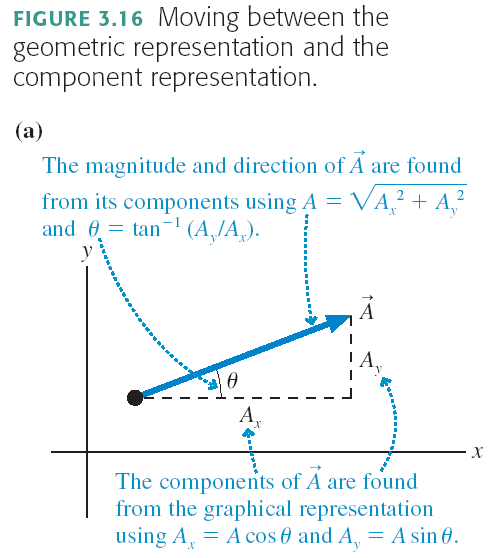 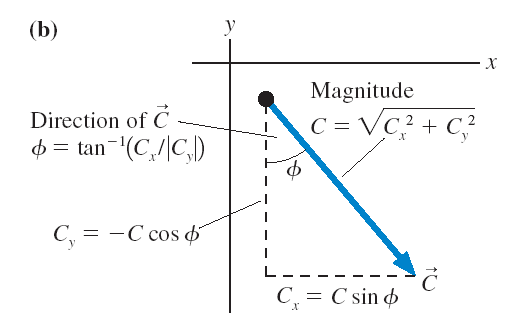 Components add and subtract like scalars!
Vector Addition By Components
Vector Addition By Components (Let’s tilt the axes!)
Clicker Question:
Which figure shows 2    −    ?
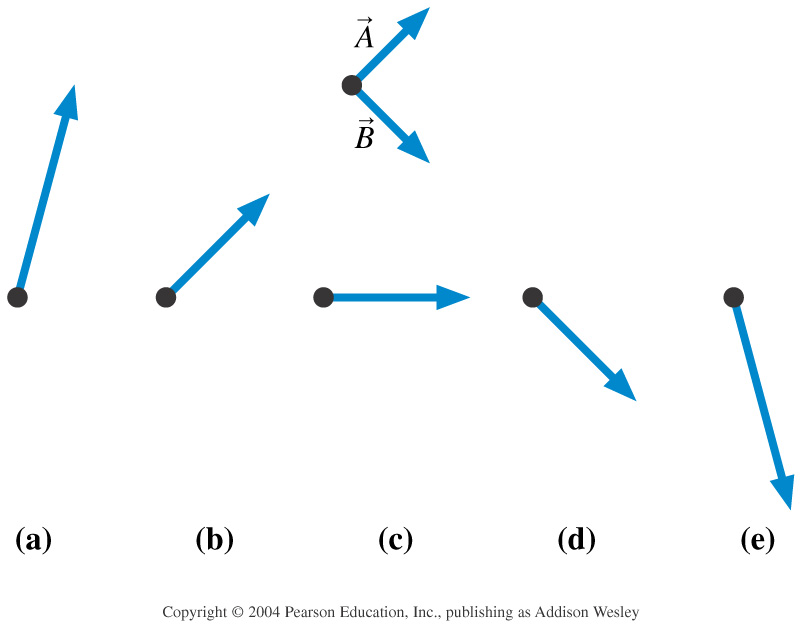 [Speaker Notes: Answer A]
Clicker Question:
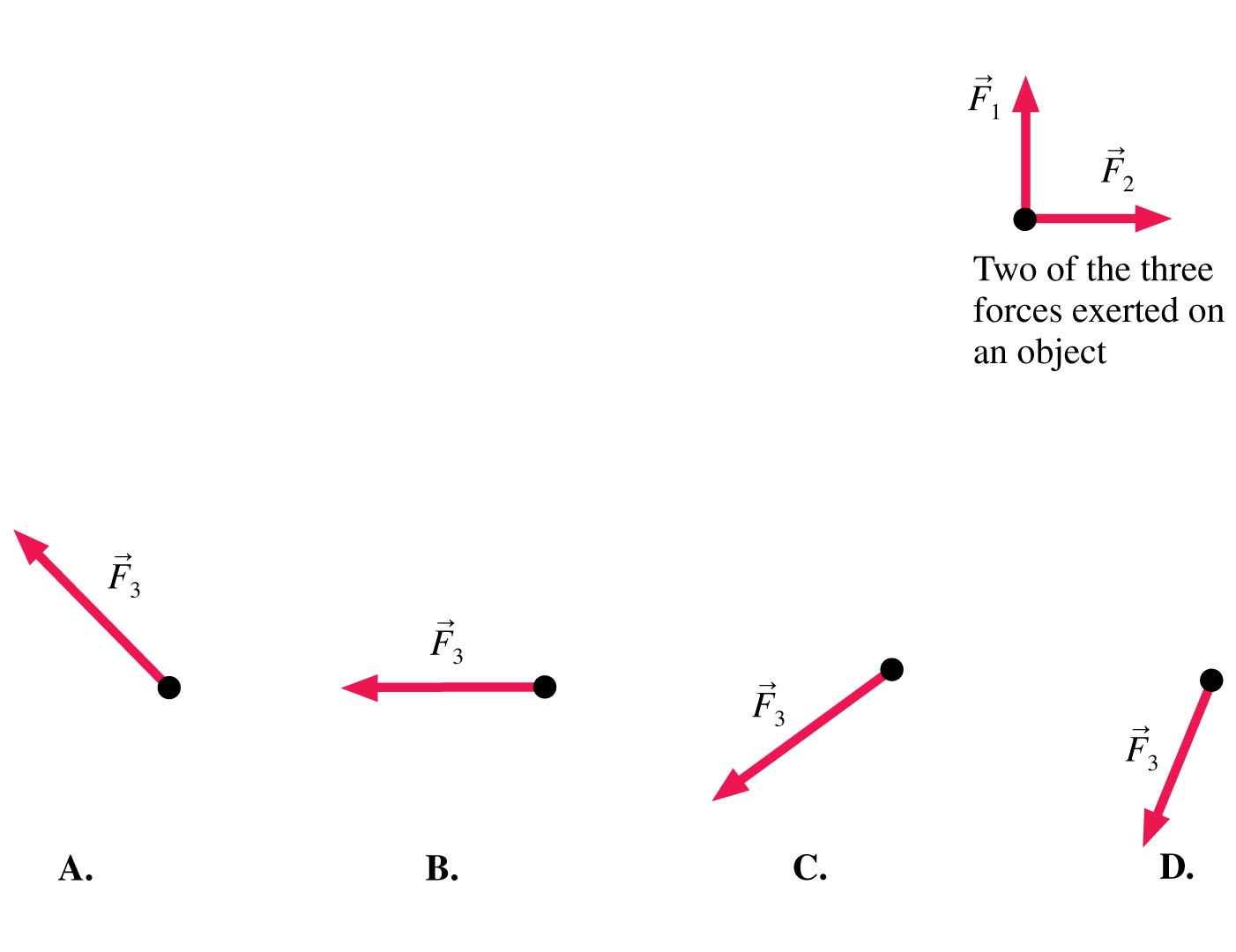 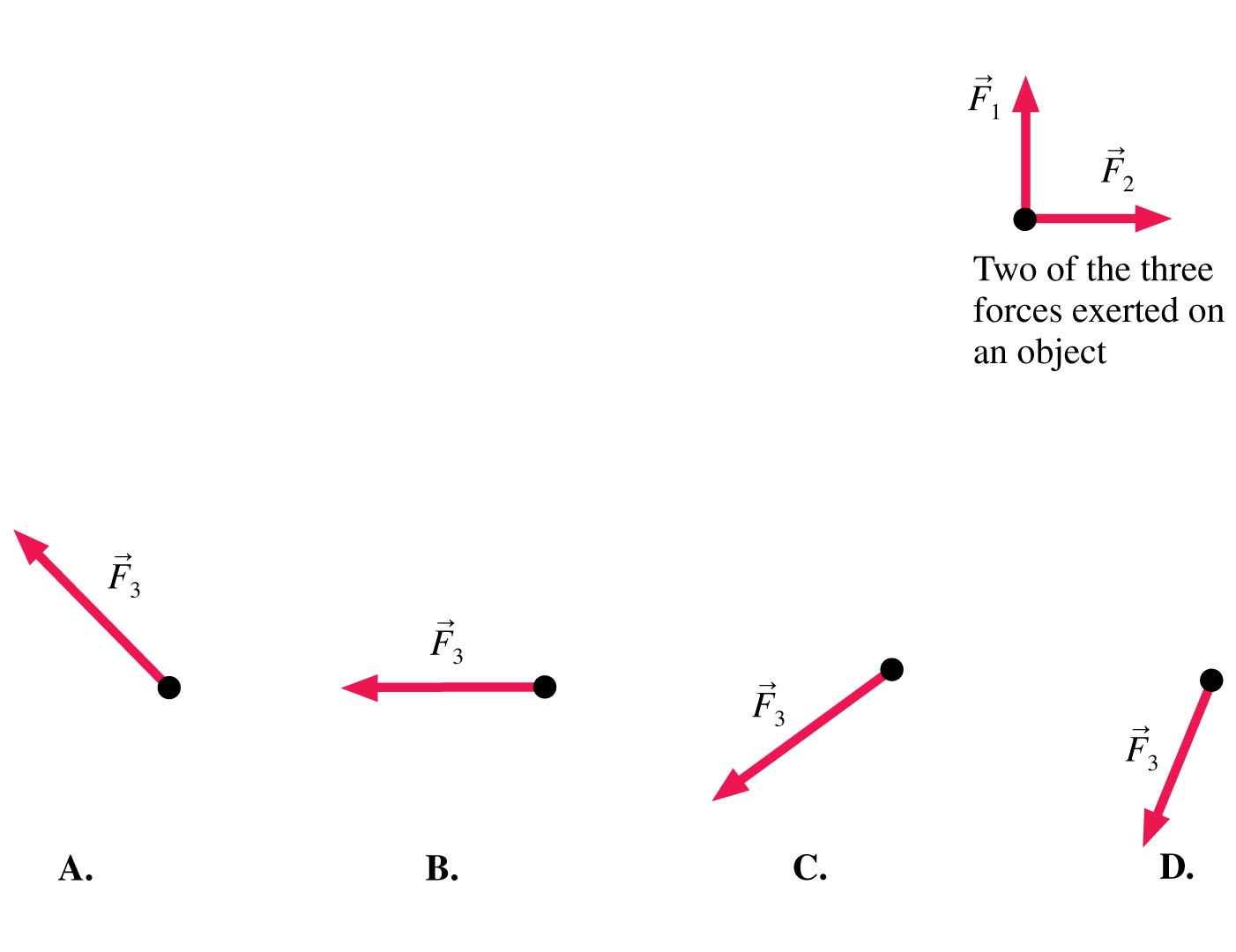 A.
B.
D.
C.
Example from a previous PHY131 Mid-Term Test
A ball is suspended on a string, and moves in a horizontal circle as shown in the figure.  The string makes a constant angle θ = 10.0° with the vertical.  The tension in the string is 8.46 N, and the force of gravity on the ball is 8.33 N, in the negative-y direction.  What is the sum of these two forces on the ball?
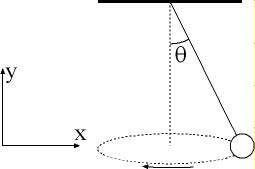 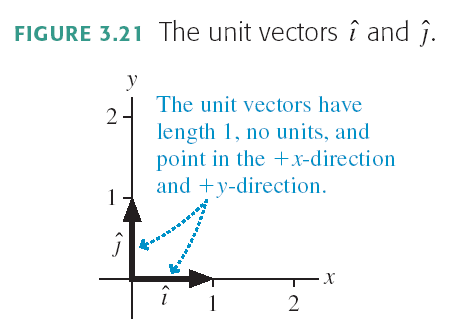 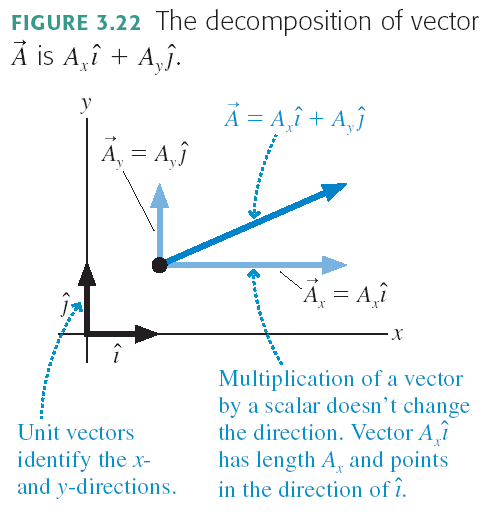 Clicker Question:
Before Class 7 on Monday
Please read Chapter 4, sections 4.1 through 4.4
Problem Set 2 is due Sunday by 11:59pm
Pre-class Quiz for Class 7 is due Monday morning by 8:00am.
Something to think about:  One bullet is fired horizontally at a very high speed.  The other bullet is initially at rest, but is dropped at the exact same moment the first bullet is fired.  Which bullet hits the ground first?